ДВЕ ОДИНАКОВЫХ КАРТИНКИ
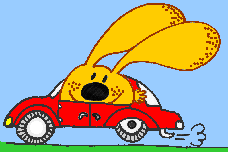 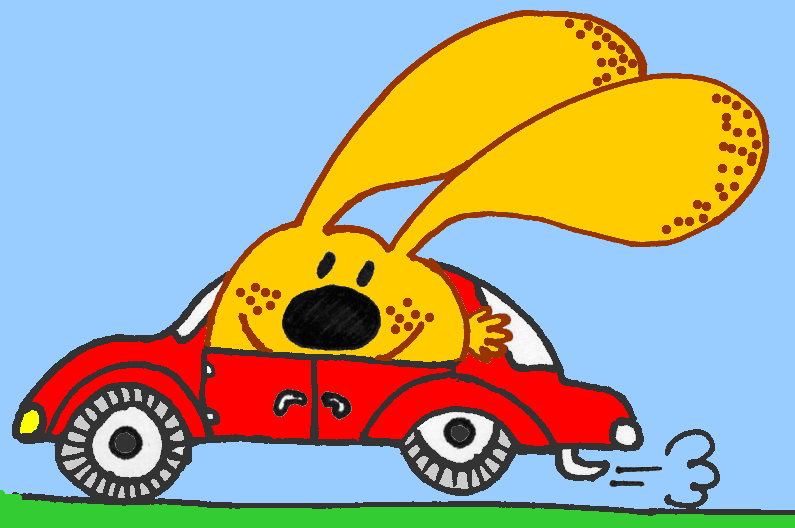 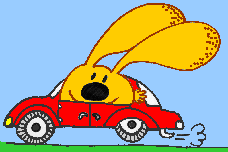 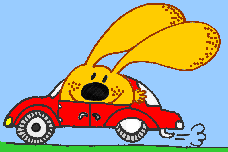 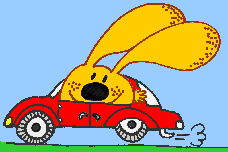 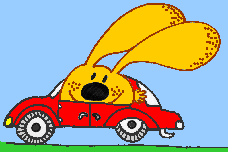 ДВЕ ОДИНАКОВЫХ КАРТИНКИ
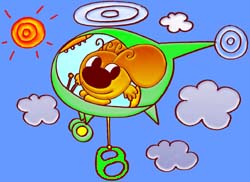 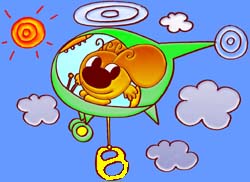 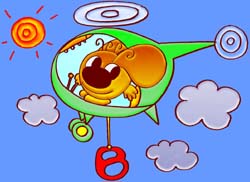 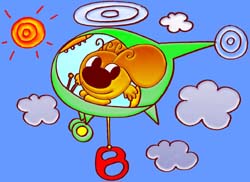 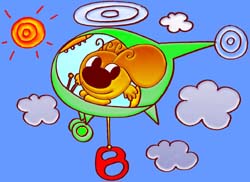 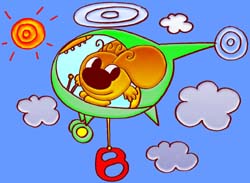 ДВЕ ОДИНАКОВЫХ КАРТИНКИ
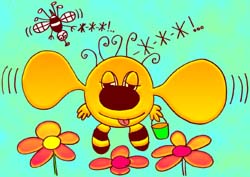 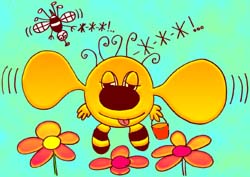 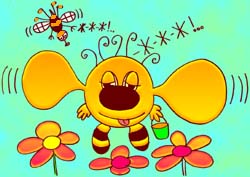 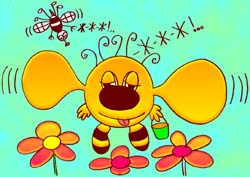 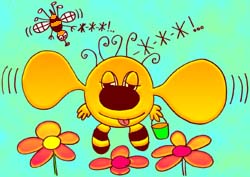 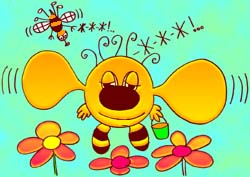 ДВЕ ОДИНАКОВЫХ КАРТИНКИ
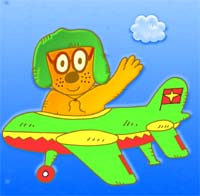 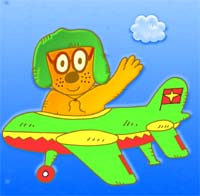 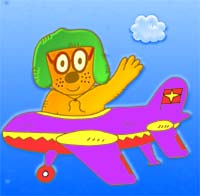 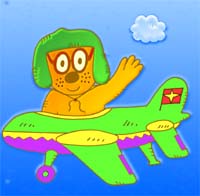 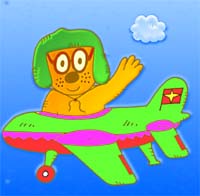 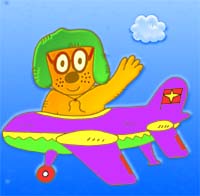 ДЕТЕКТИВНАЯ РАБОТА
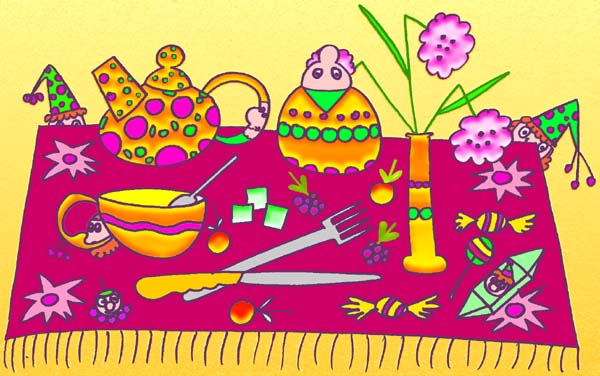 НАЙДИТЕ НА КАРТИНКЕ ВСЕХ ГНОМИКОВ!
ДЕТЕКТИВНАЯ РАБОТА
НАЙДИТЕ НА КАРТИНКЕ ДЕСЯТЬ СОБАК!
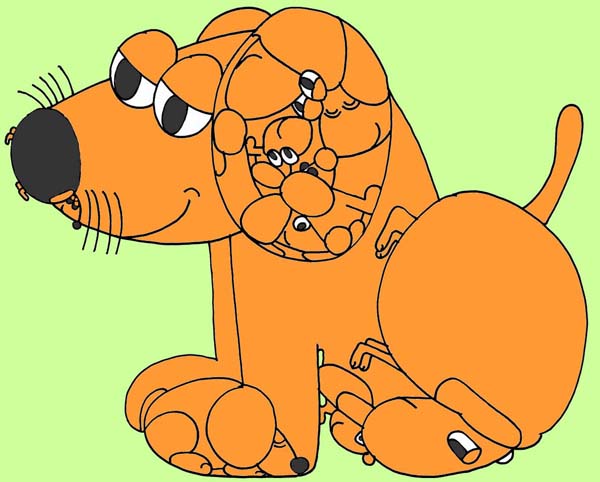 ДЕТЕКТИВНАЯ РАБОТА
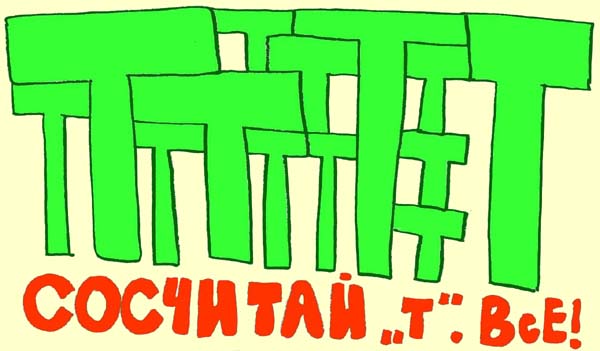